レムナントが　しるべき　
れきだいし　だいいち
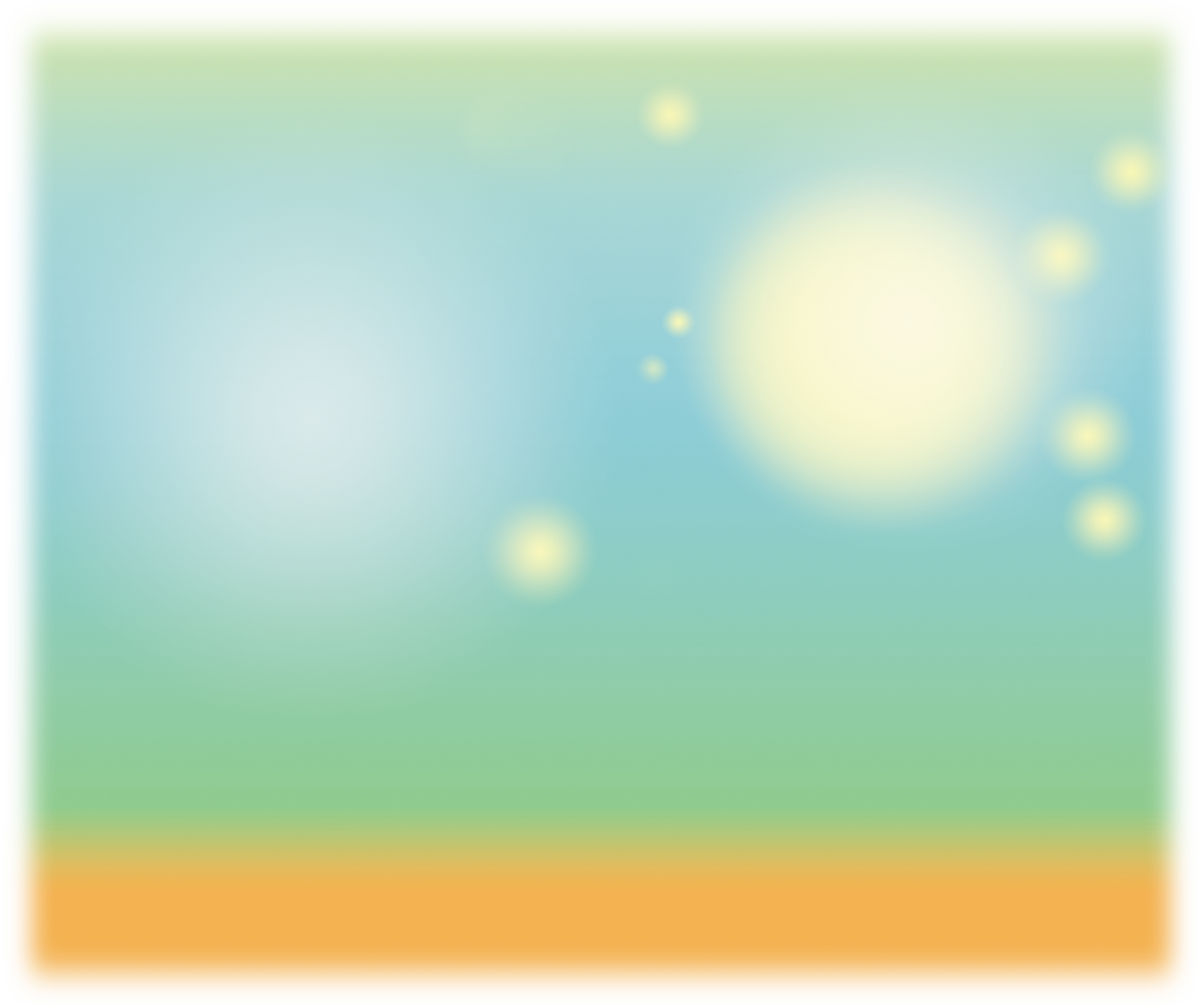 2
かこの　れきしと　おうたち
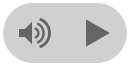 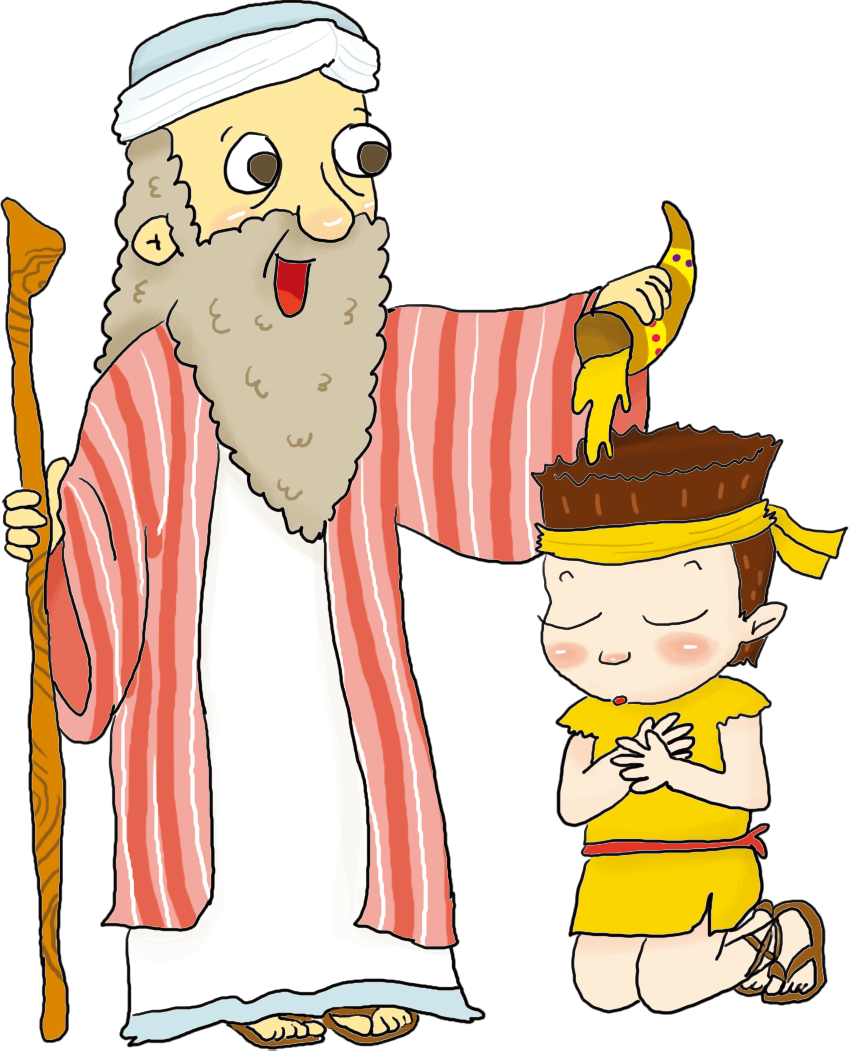 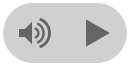 あぶら　そそがれた　ダビデ
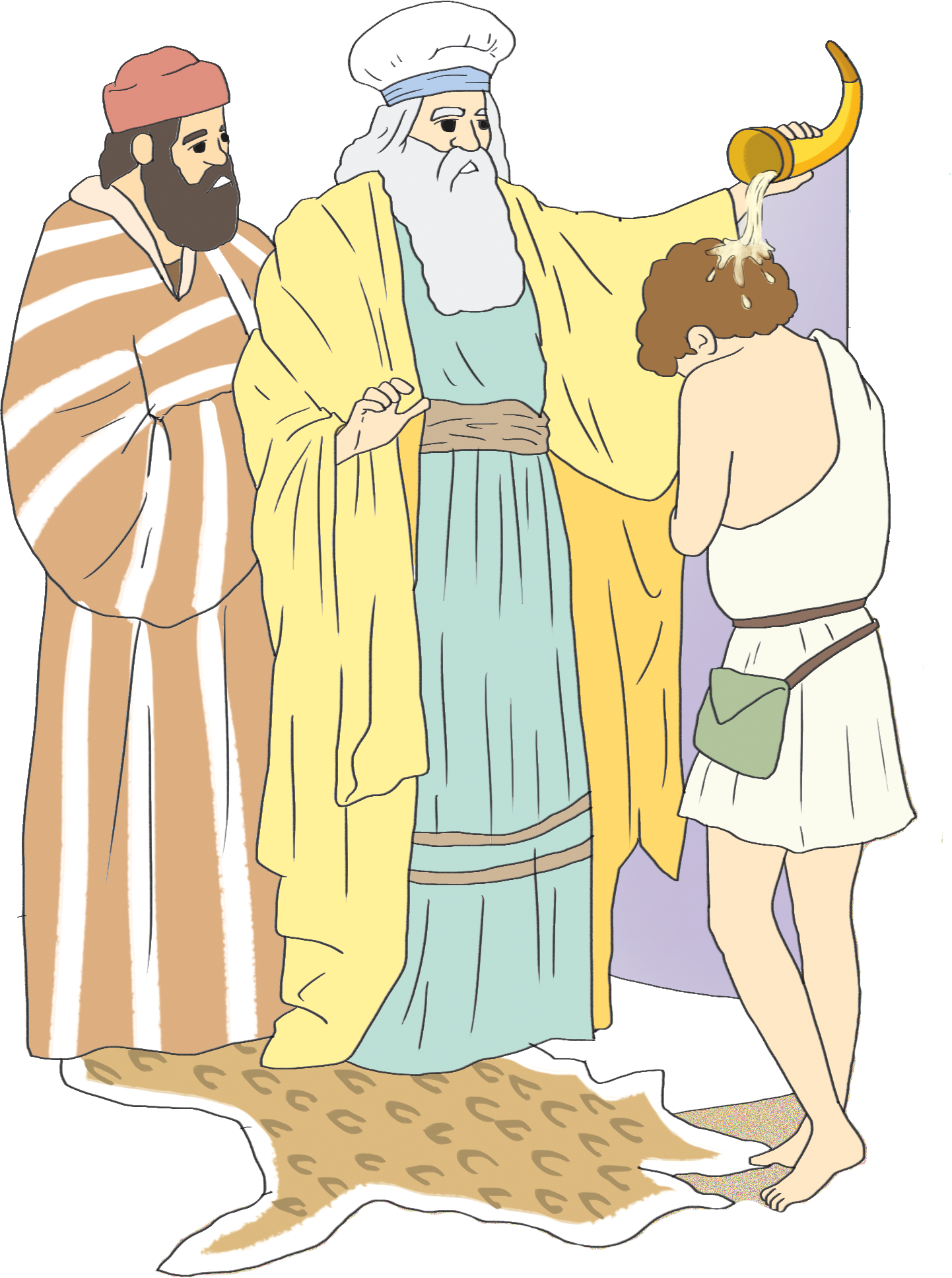 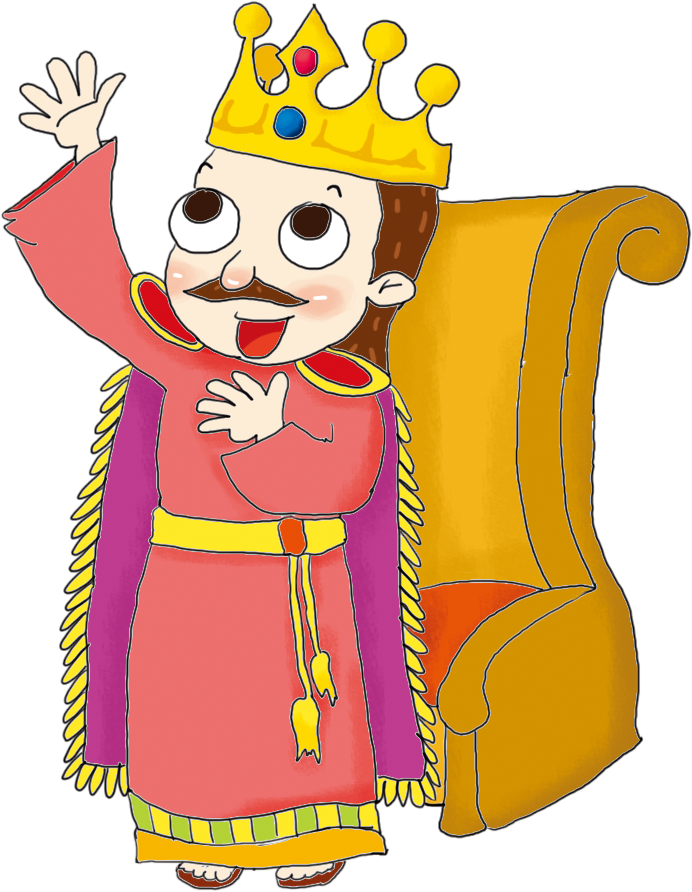 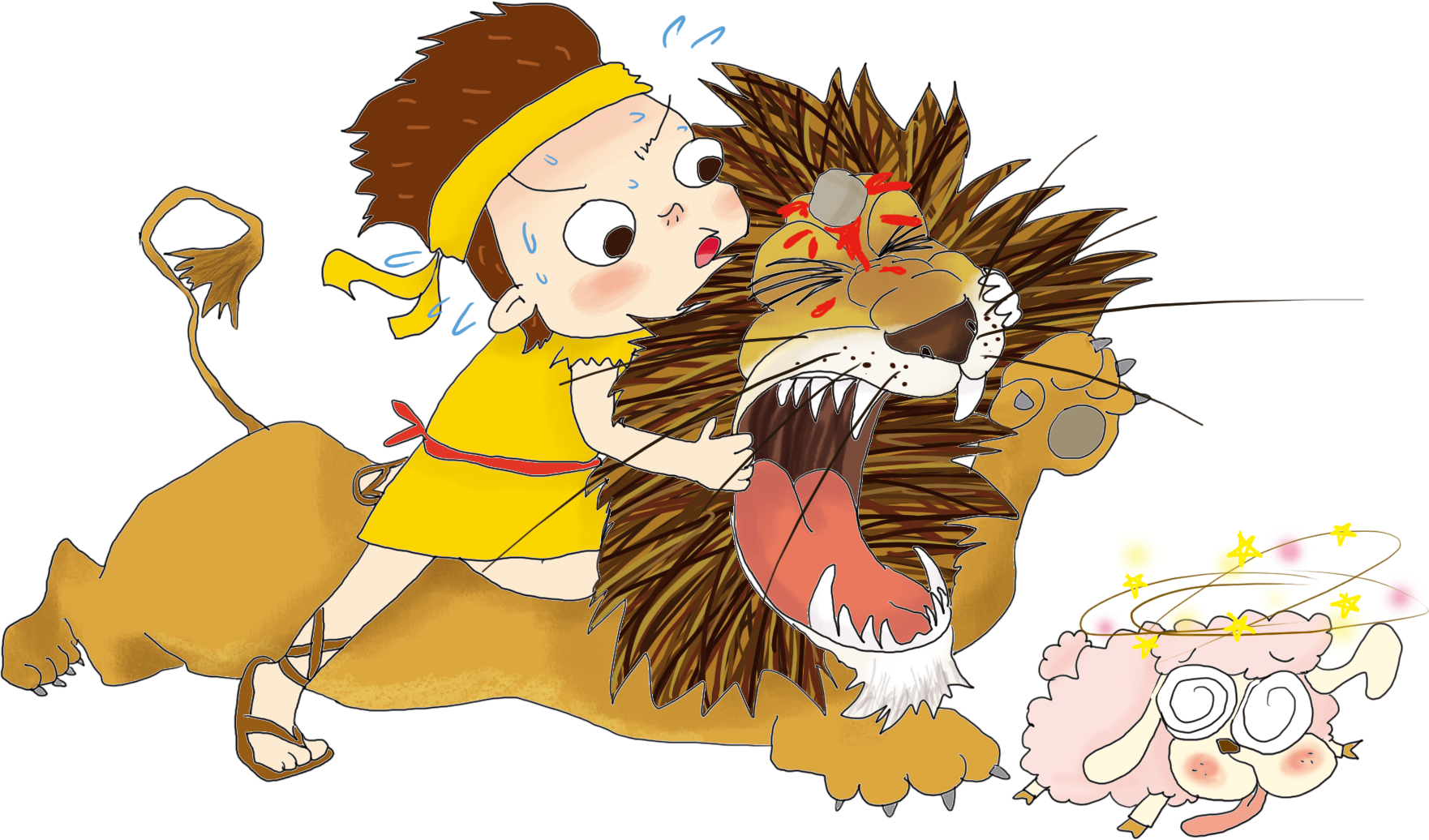 ぜんイスラエルは、ヘブロンの　ダビデの　もとに
あつまって　きて　いった。「ごらんの　とおり、
わたしたちは　あなたの　こつにくです。これまで、
サウルが　おうで　あったときでさえ、イスラエルを
うごかしていたのは、あなたでした。しかも　あなたの
かみ、しゅは、あなたに　いわれました。『あなたが　
わたしの　たみ　イスラエルを　ぼくし、あなたが　
わたしのたみ　イスラエルの　くんしゅと　なる。』」
Iれきだい 11:1~2
ダビデは　ひつじかいの　じきに
れいてき　サミットに　なりました
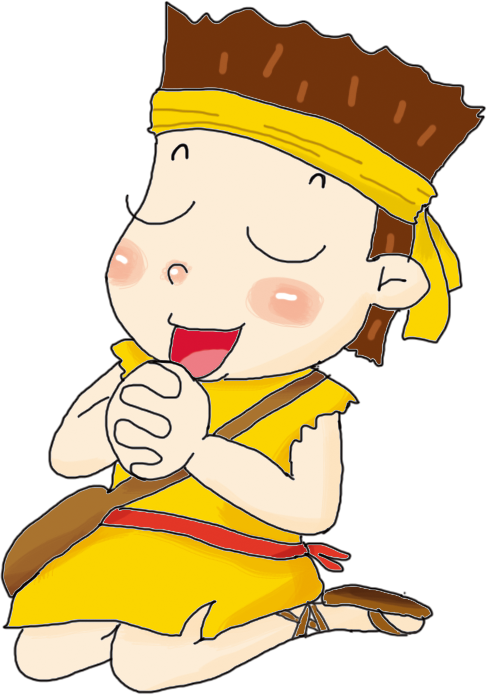 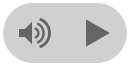 [Speaker Notes: 羊飼い]
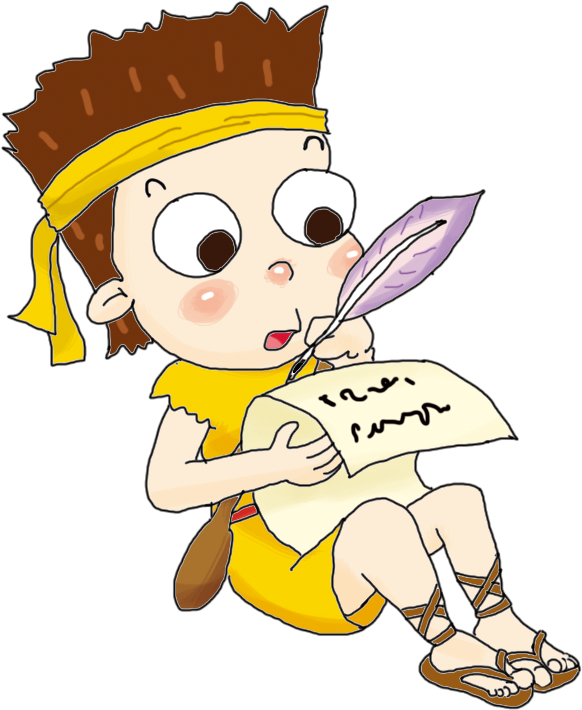 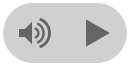 [Speaker Notes: 羊飼い]
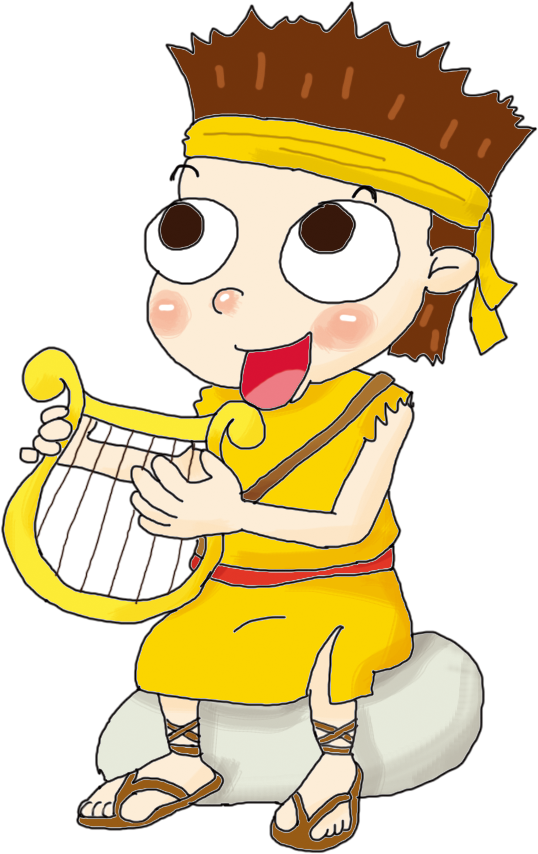 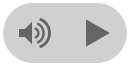 [Speaker Notes: 羊飼い]
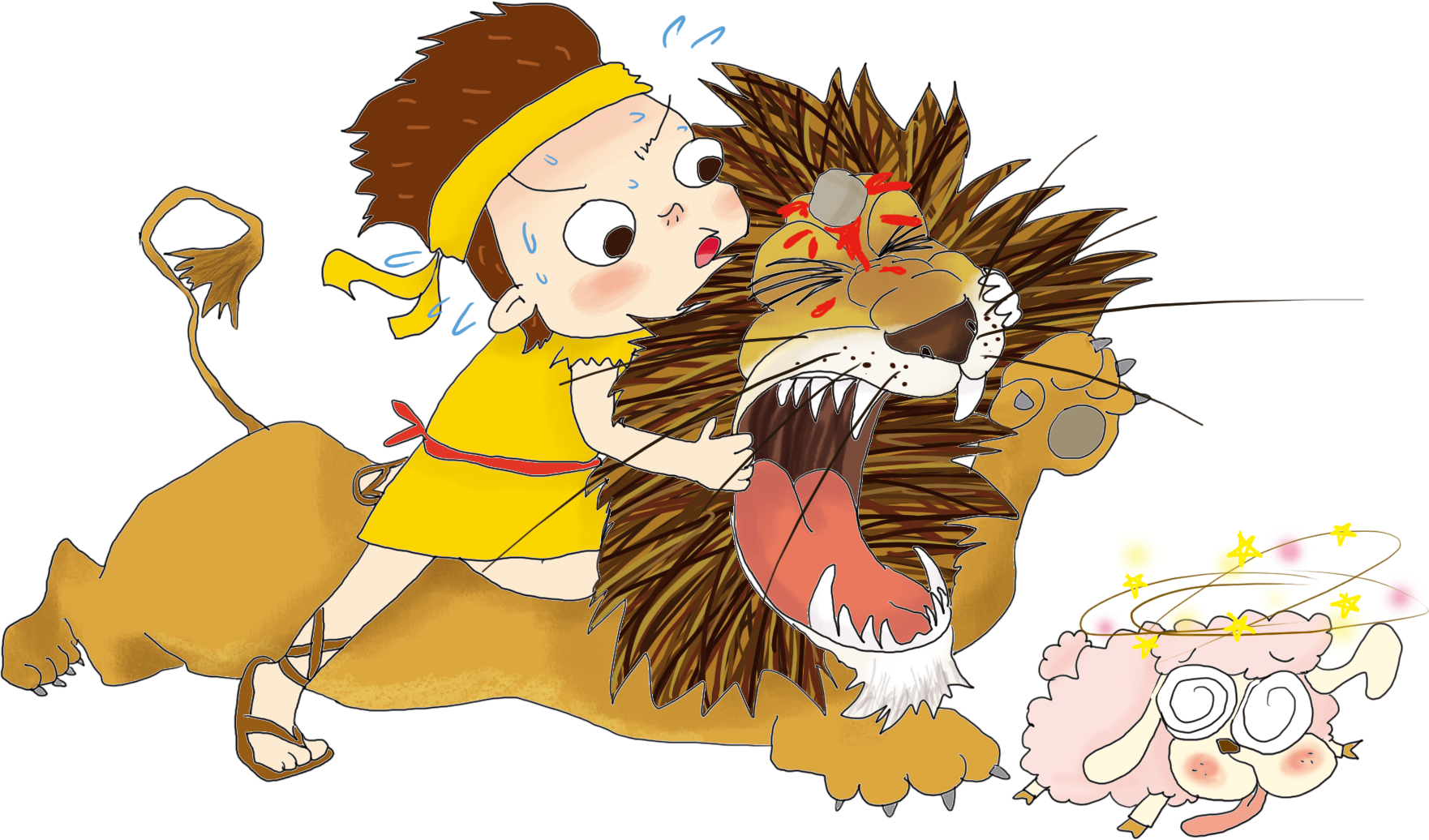 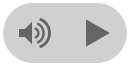 そのひ　いこう　おおきな　ちからが　のぞみました
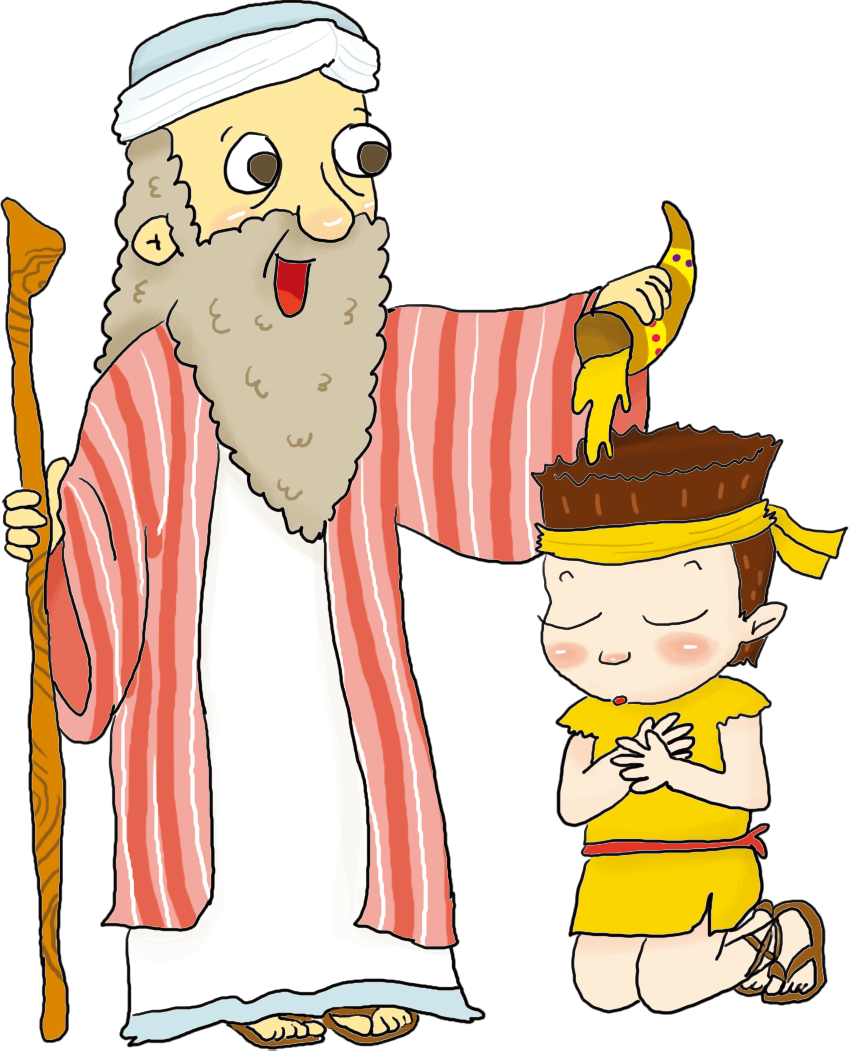 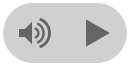 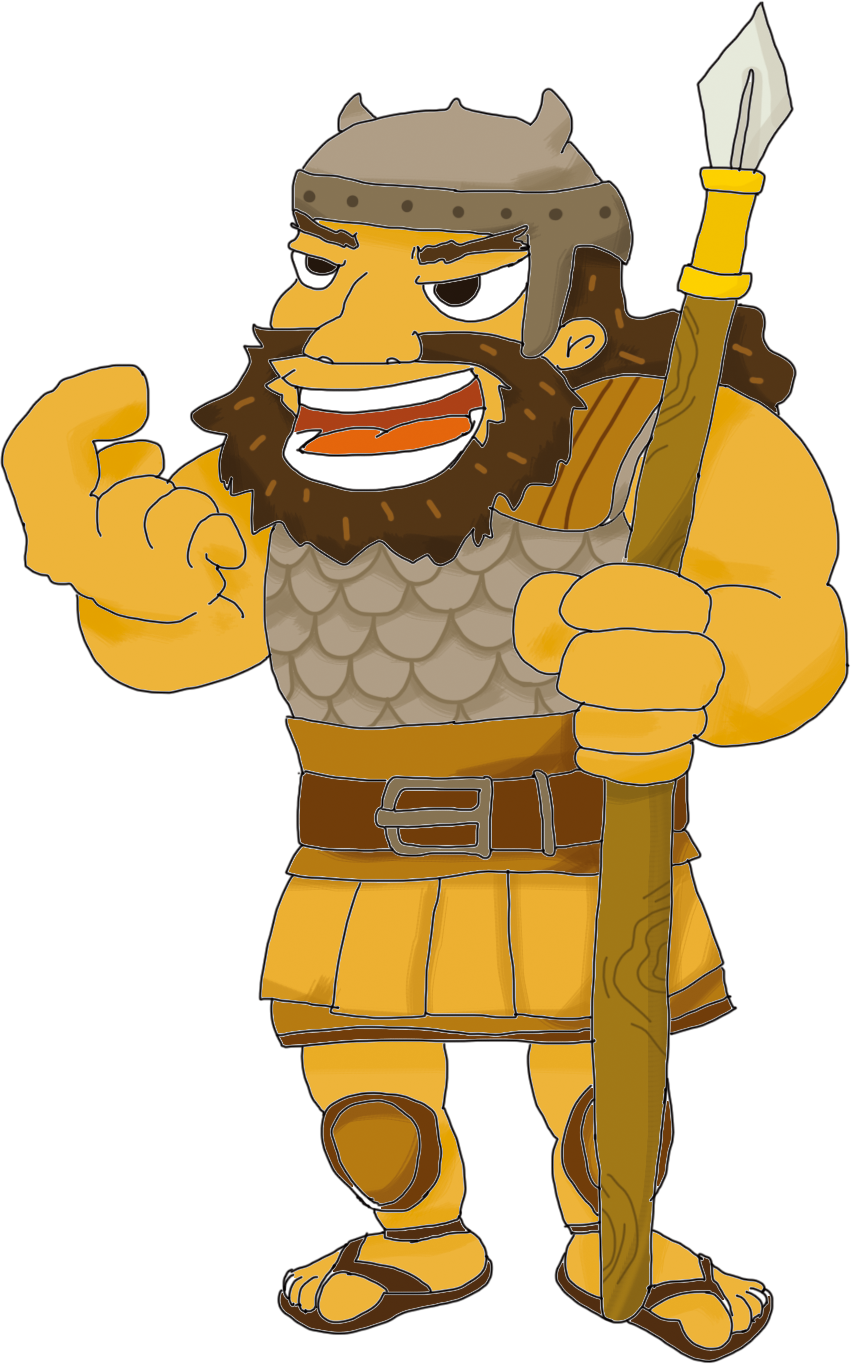 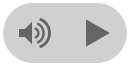 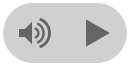 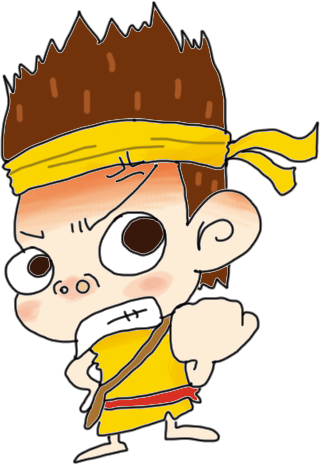 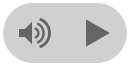 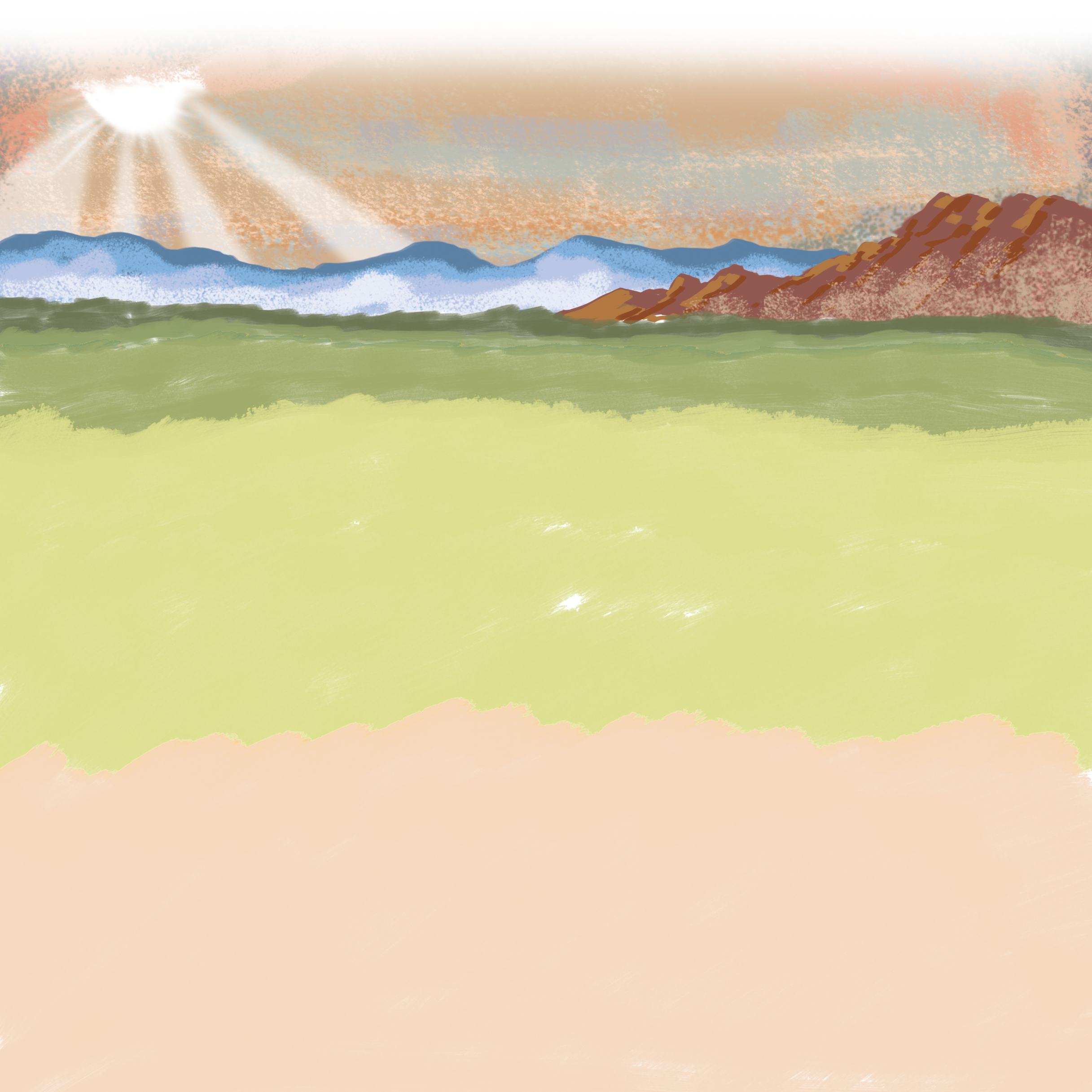 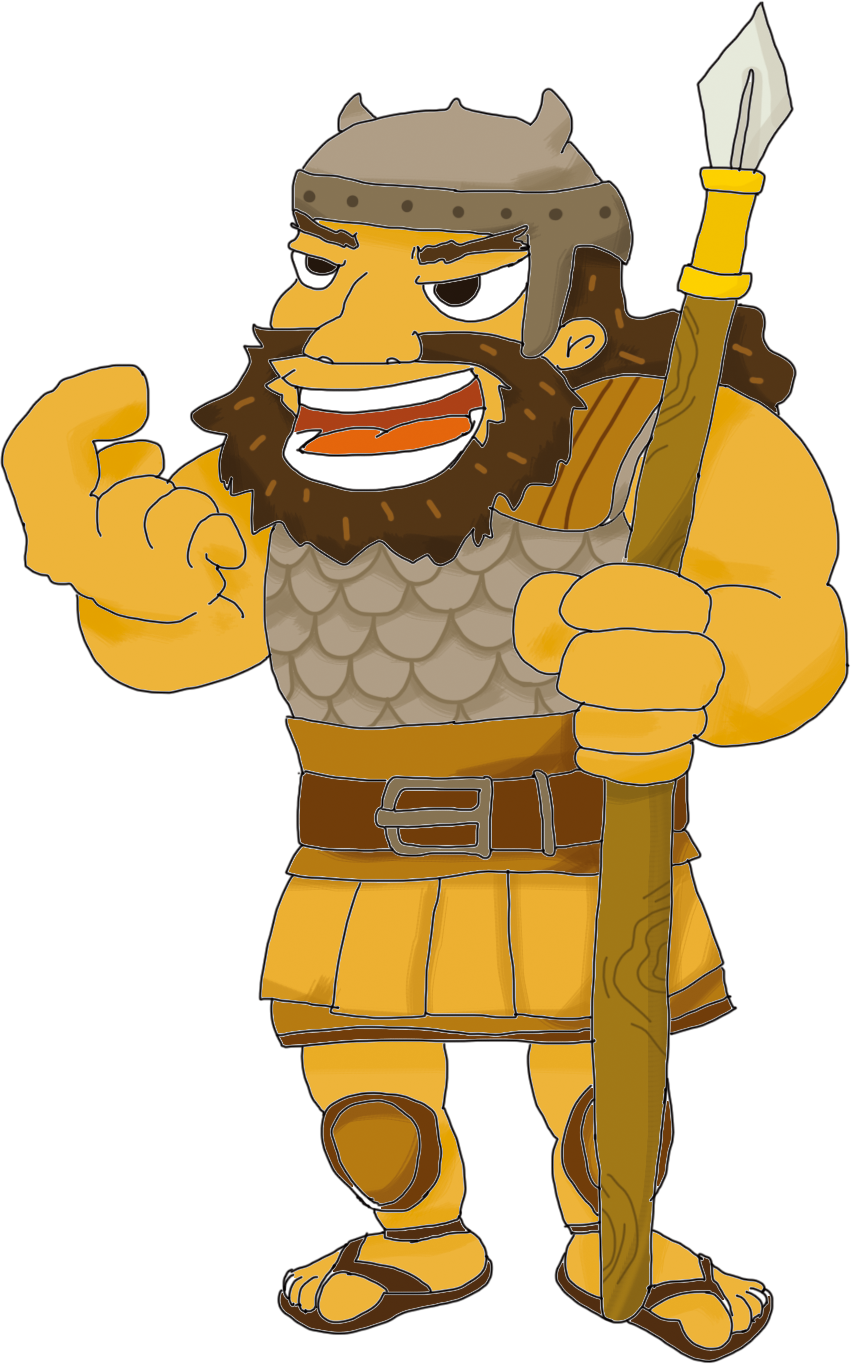 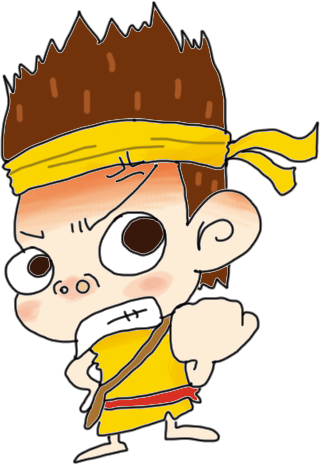 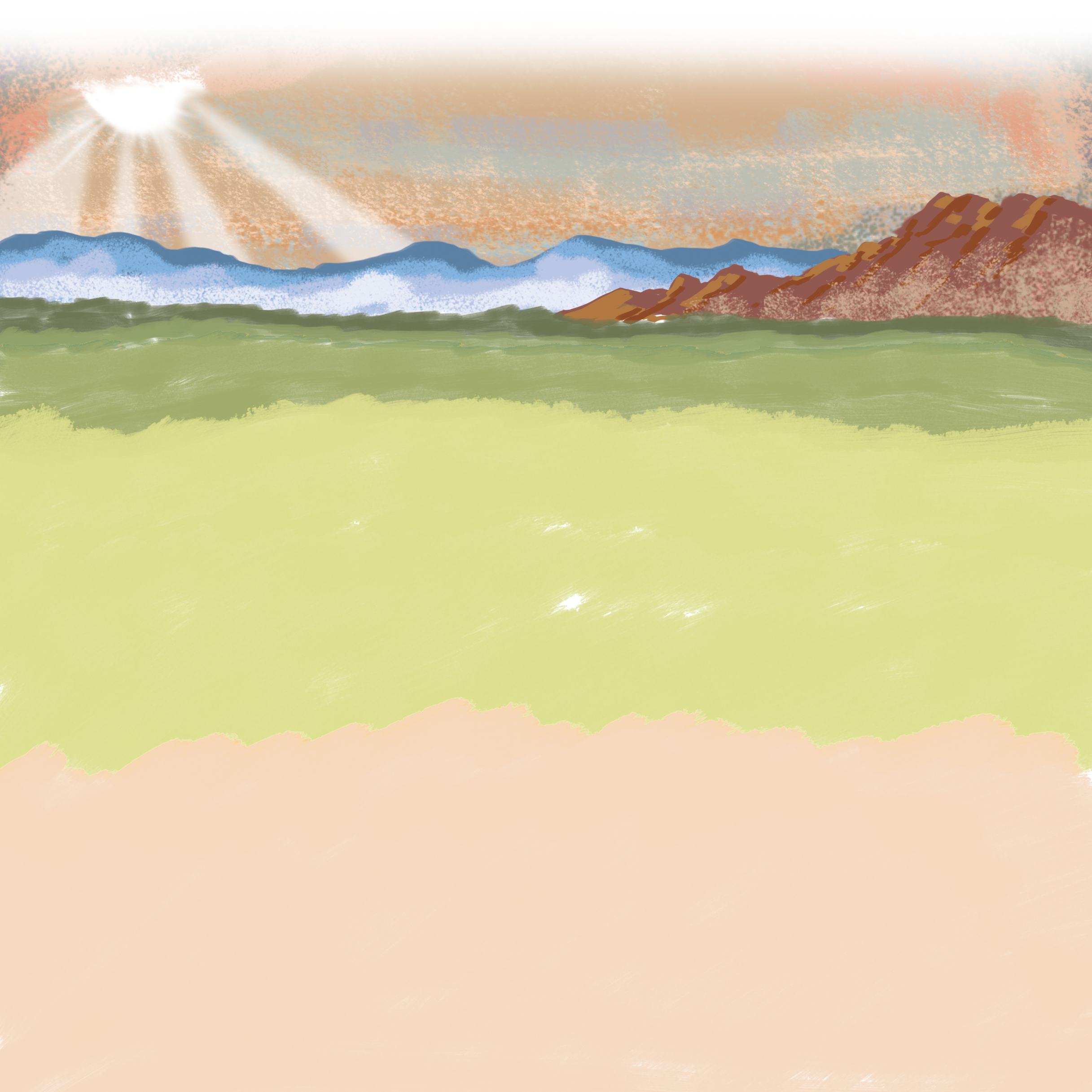 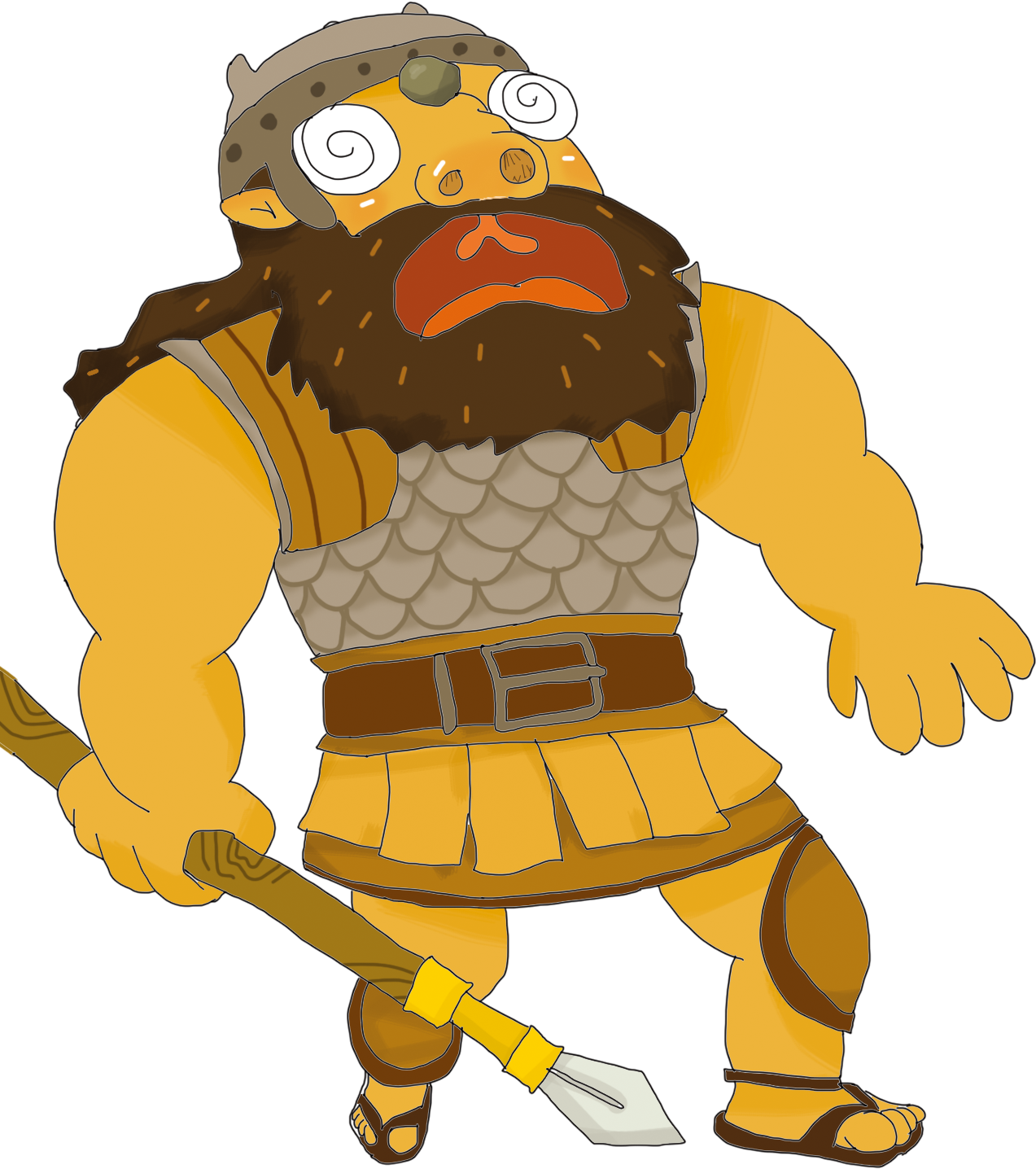 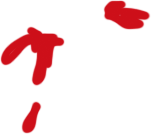 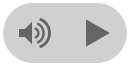 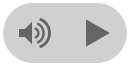 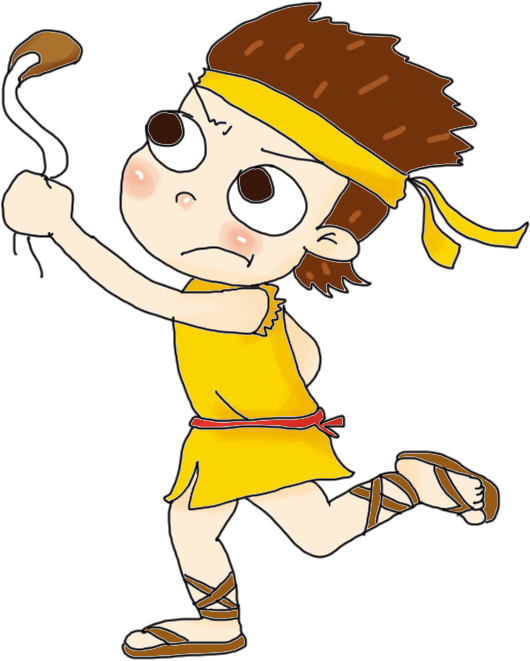 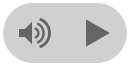 ひつじかい　から　おうになりました
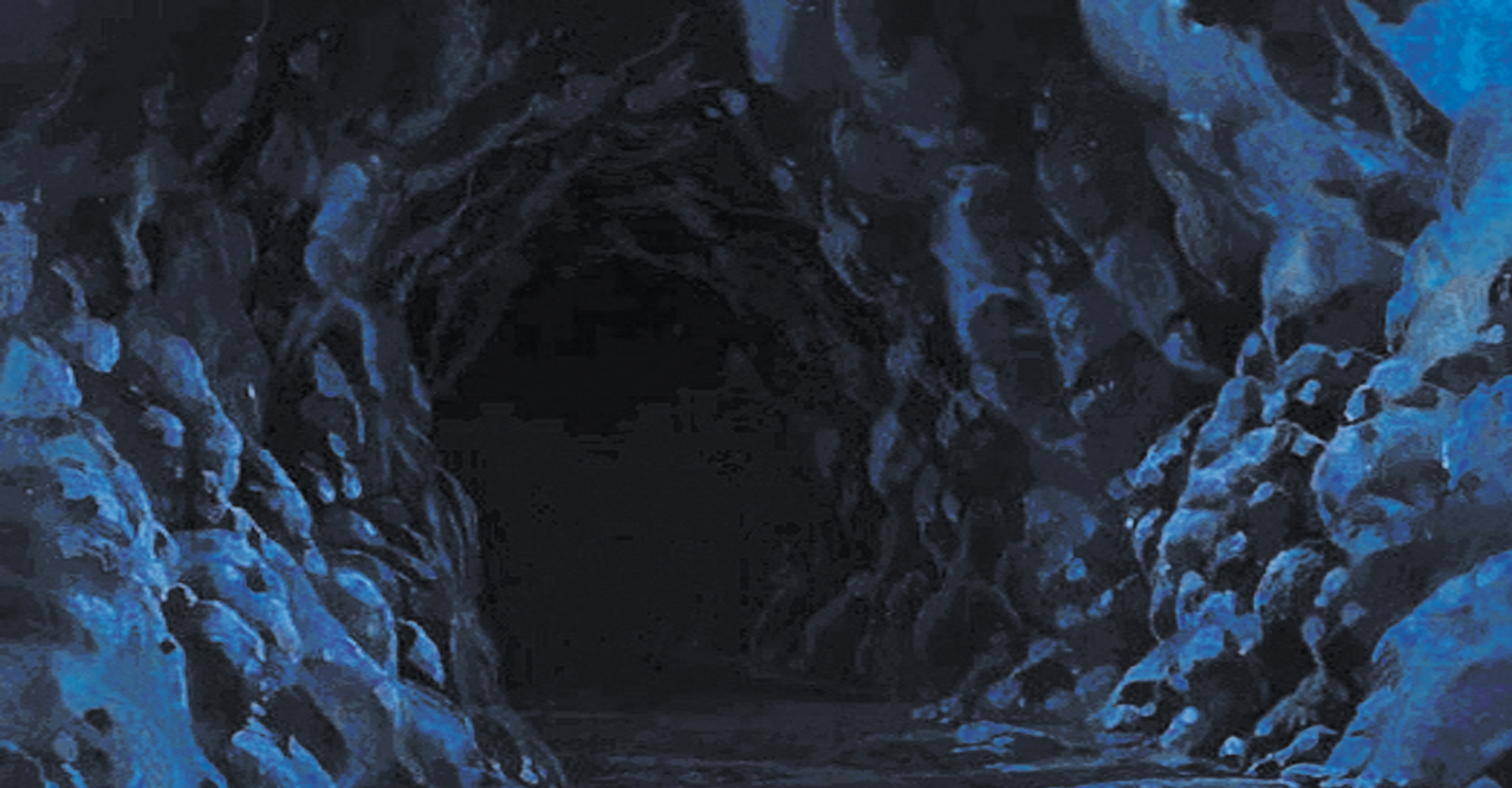 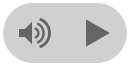 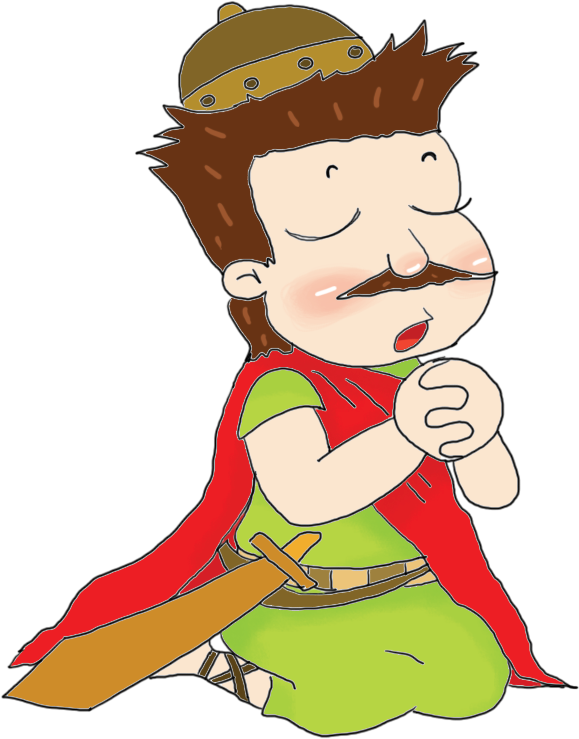 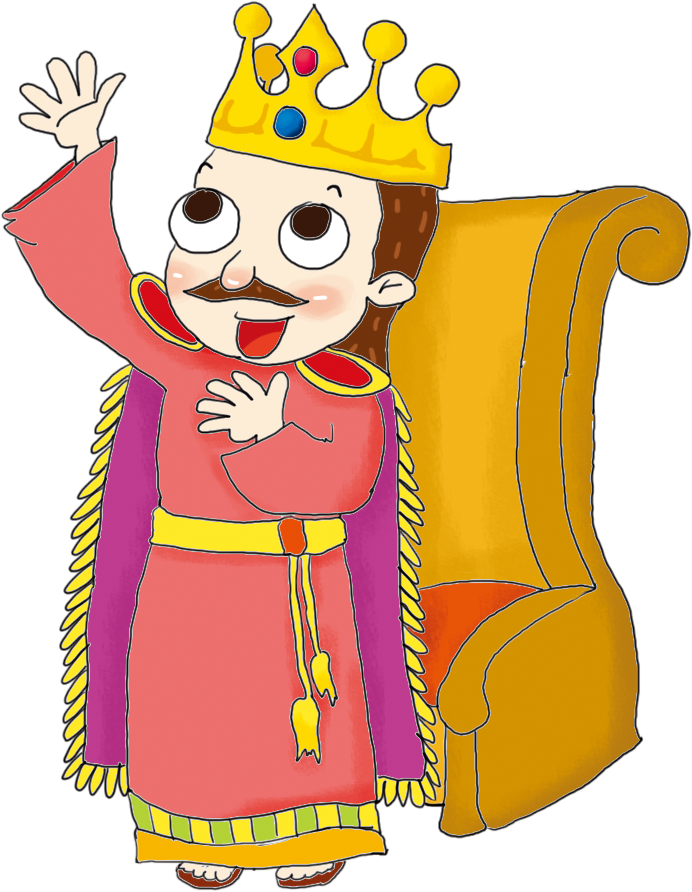 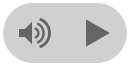 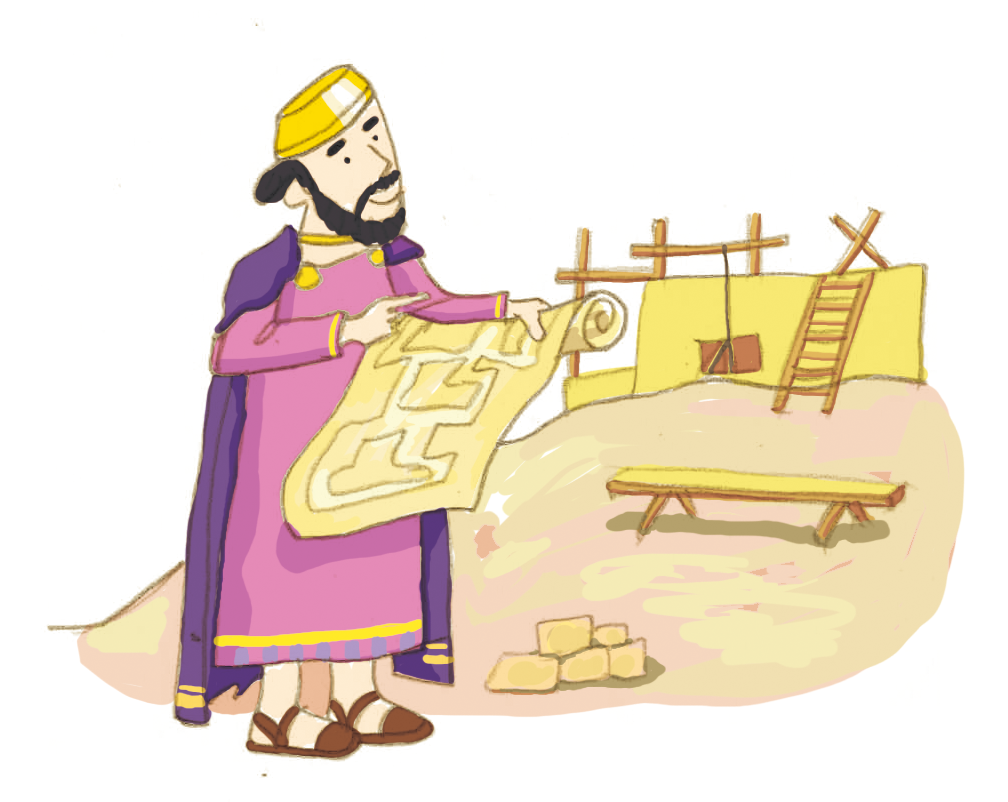 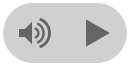 さんこうに　つかってください
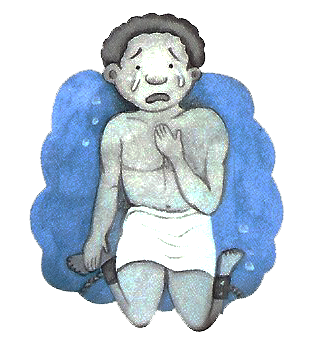 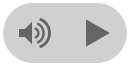 [Speaker Notes: 福音サミットにならなければなりません。福音とは、何か分からなければなりません。
監獄に閉じ込められた罪人で死刑宣告を受けました-解決できません]
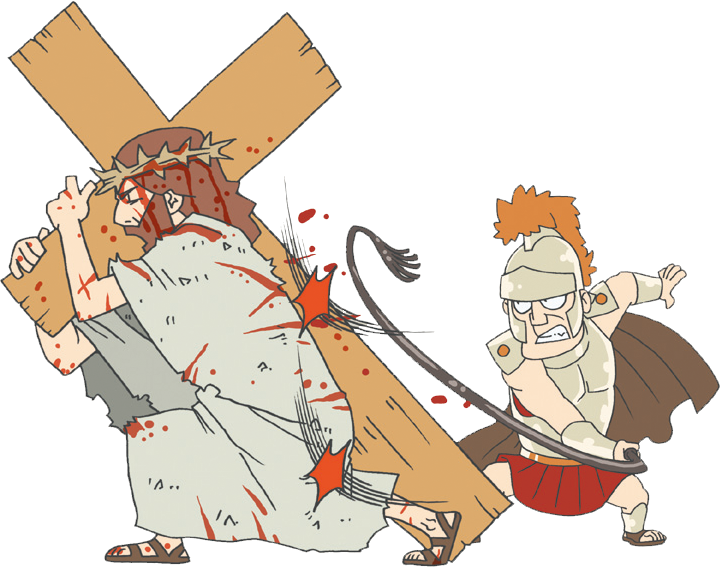 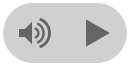 [Speaker Notes: 私たちが受けなければならないすべての災い、呪い、地獄をみなかわりに受けてくださいました。
罪がありますか、ありません。
それで、“女の子孫”というのです]
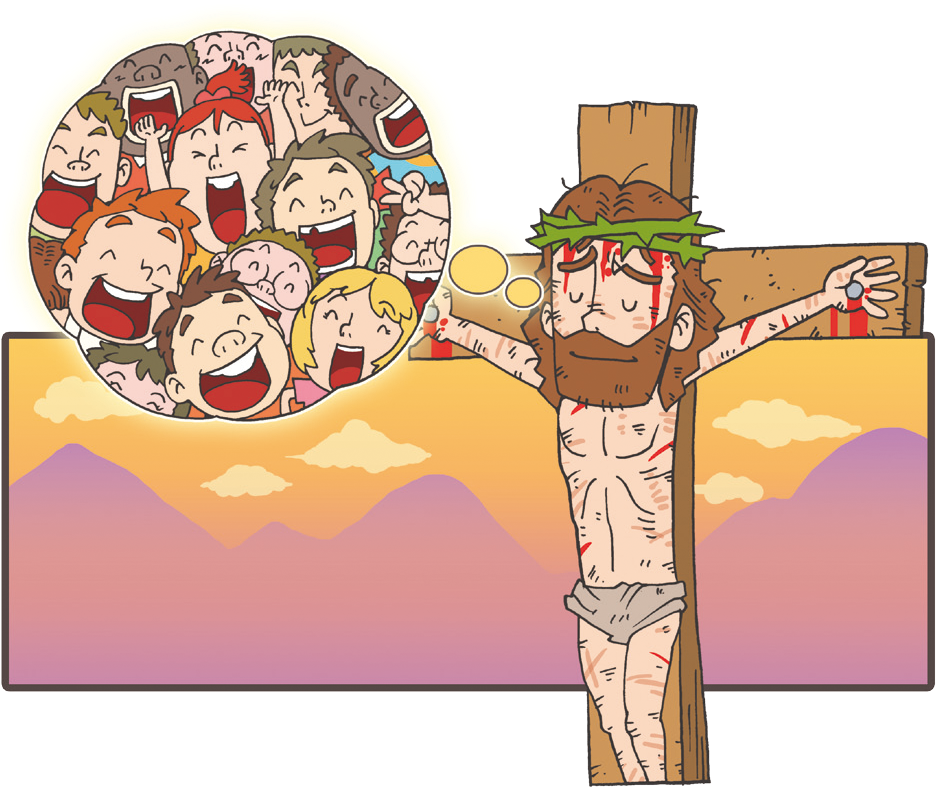 [Speaker Notes: そして、私たちの代わらいに十字架に死なれました。
罪がありますか?ありません。
それで女の子孫-サタンの権威を打ちこわされました]
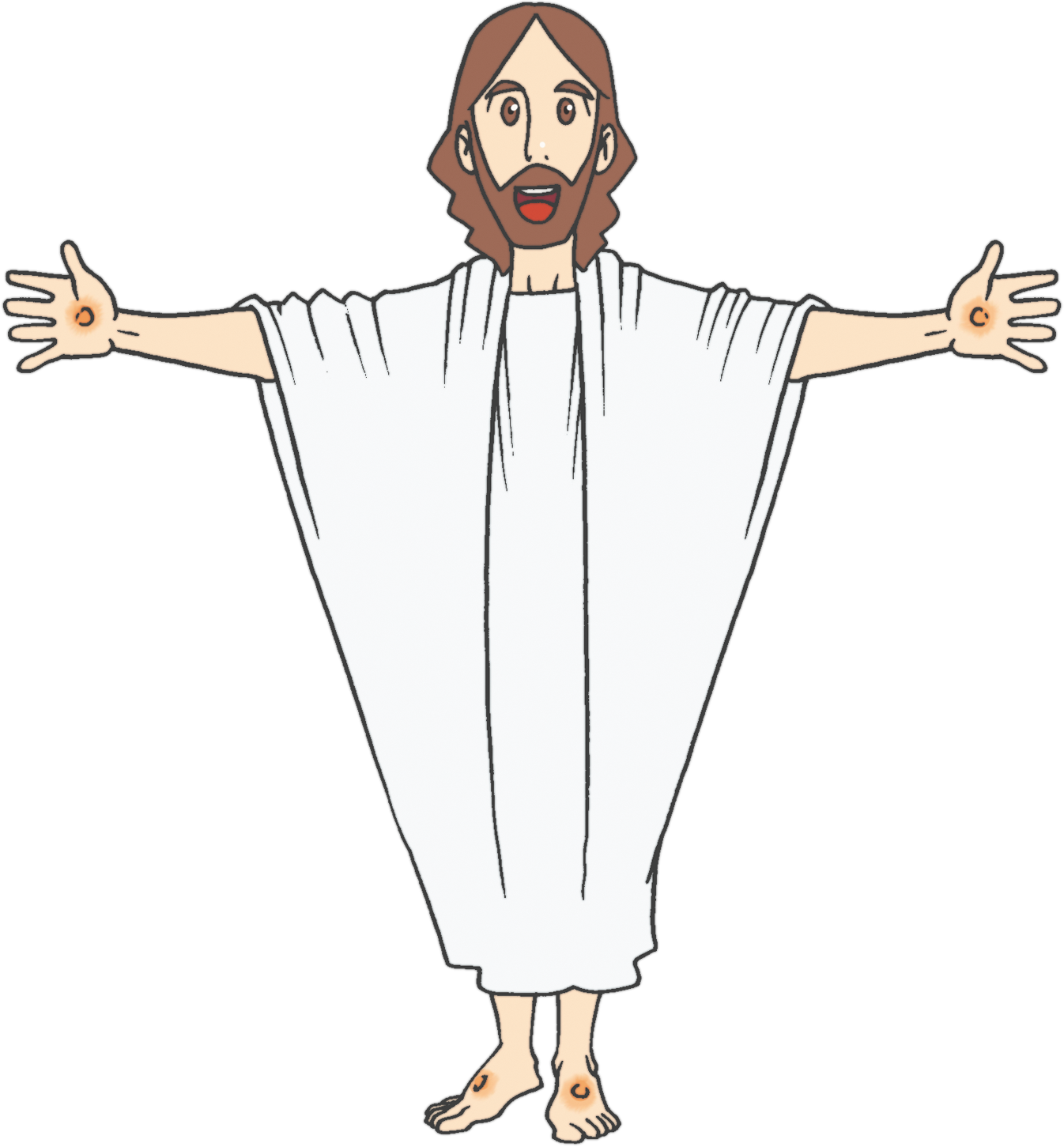 [Speaker Notes: 完全に死んで,3日後、復活されました。-冗談ではなく
死の権威に勝たれた。-その方は神様であるからです
復活して天に昇られました。そして、今、聖霊で信じる者に働かれます。]
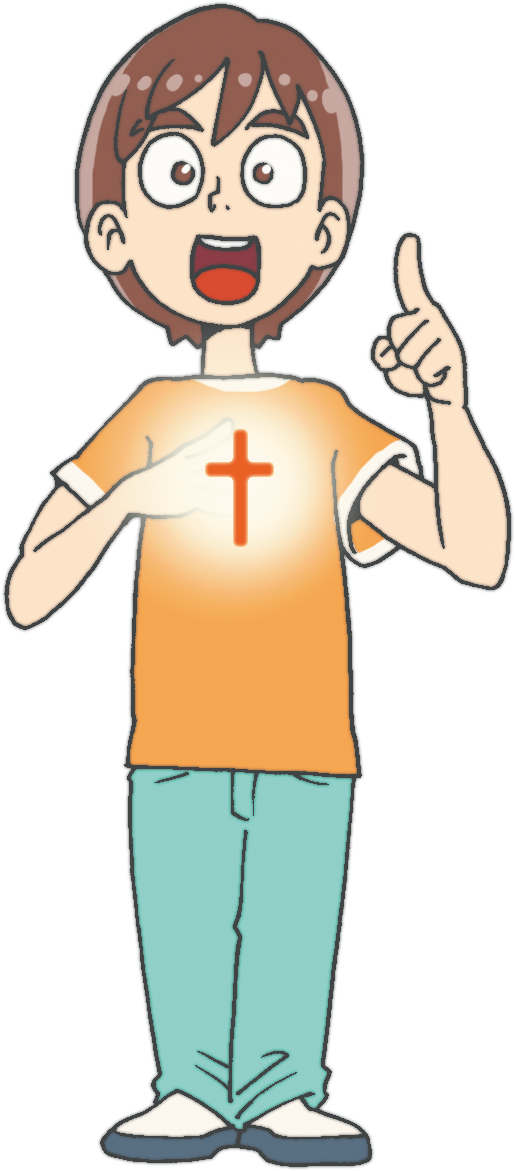 [Speaker Notes: 受け入れ-神の子ども,Iコリント3:16 -その神様が私の中におられます
そのようなレムナントは、どんな力で勉強すべきでしょうか。霊的サミットになりますか。
世の中の人々のようにがんばれば良いのでしょうか。みことば,祈りの中で出てくる力!]
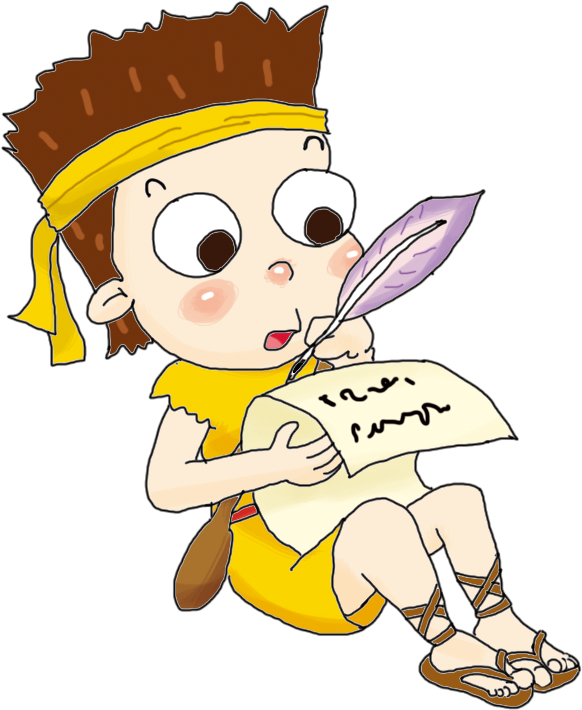 [Speaker Notes: 7 R.t -福音サミットでした。
みことば,暗唱,この中から出てくる力で自分の技能のサミットになりました。]
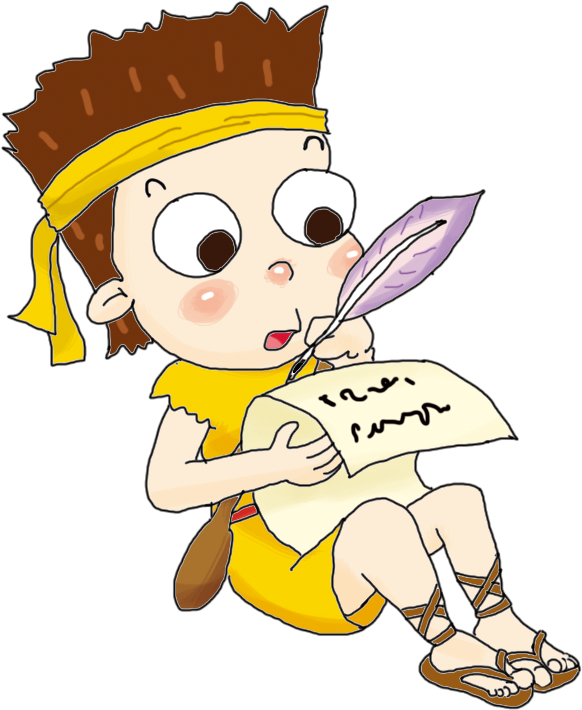 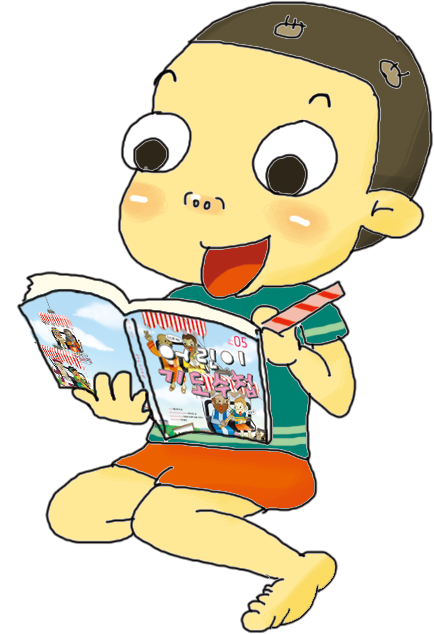 [Speaker Notes: 霊的サミット]
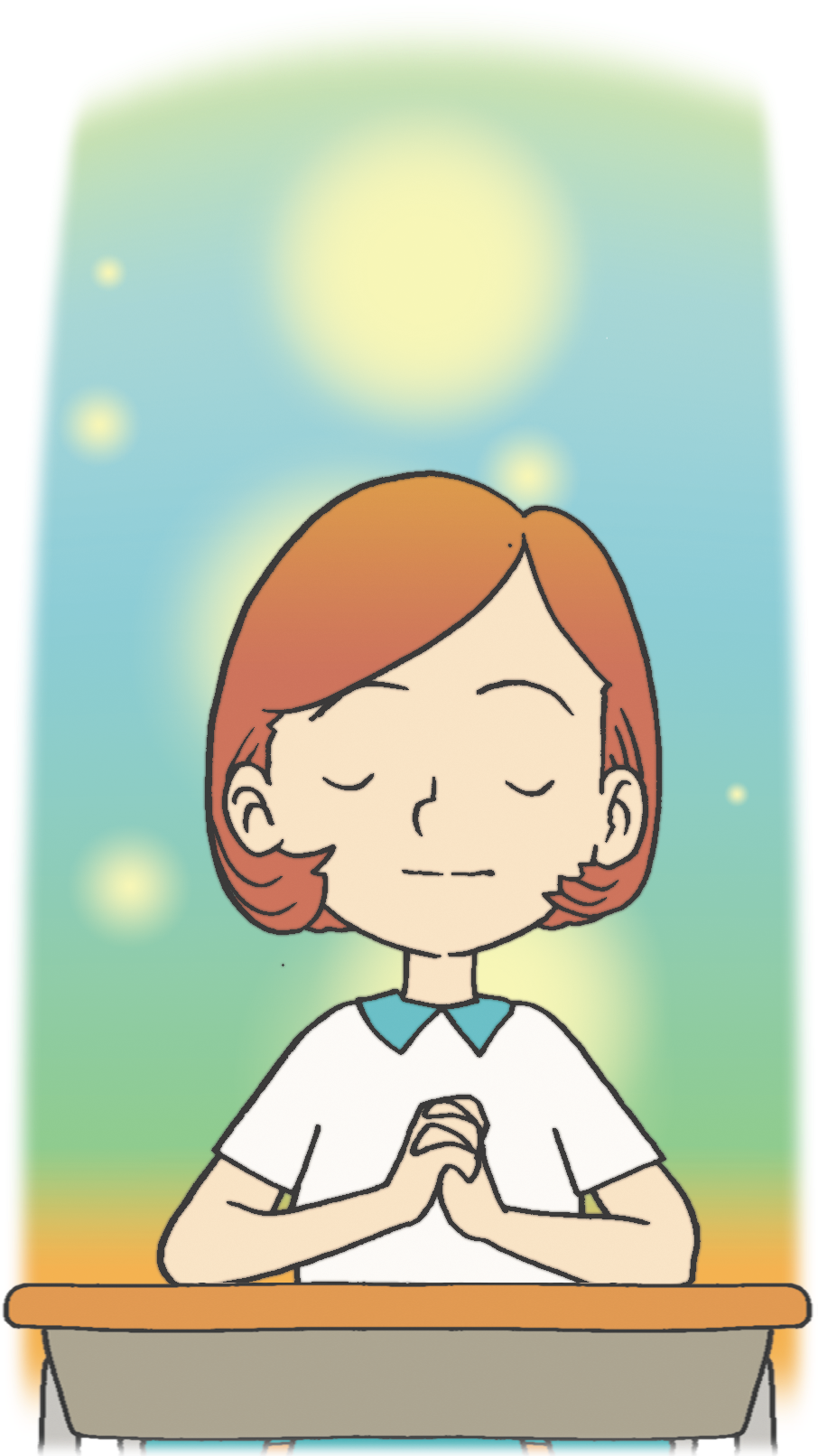 [Speaker Notes: 朝、夜に深い祈り
幸せな祈りの時間を持ちましょう]
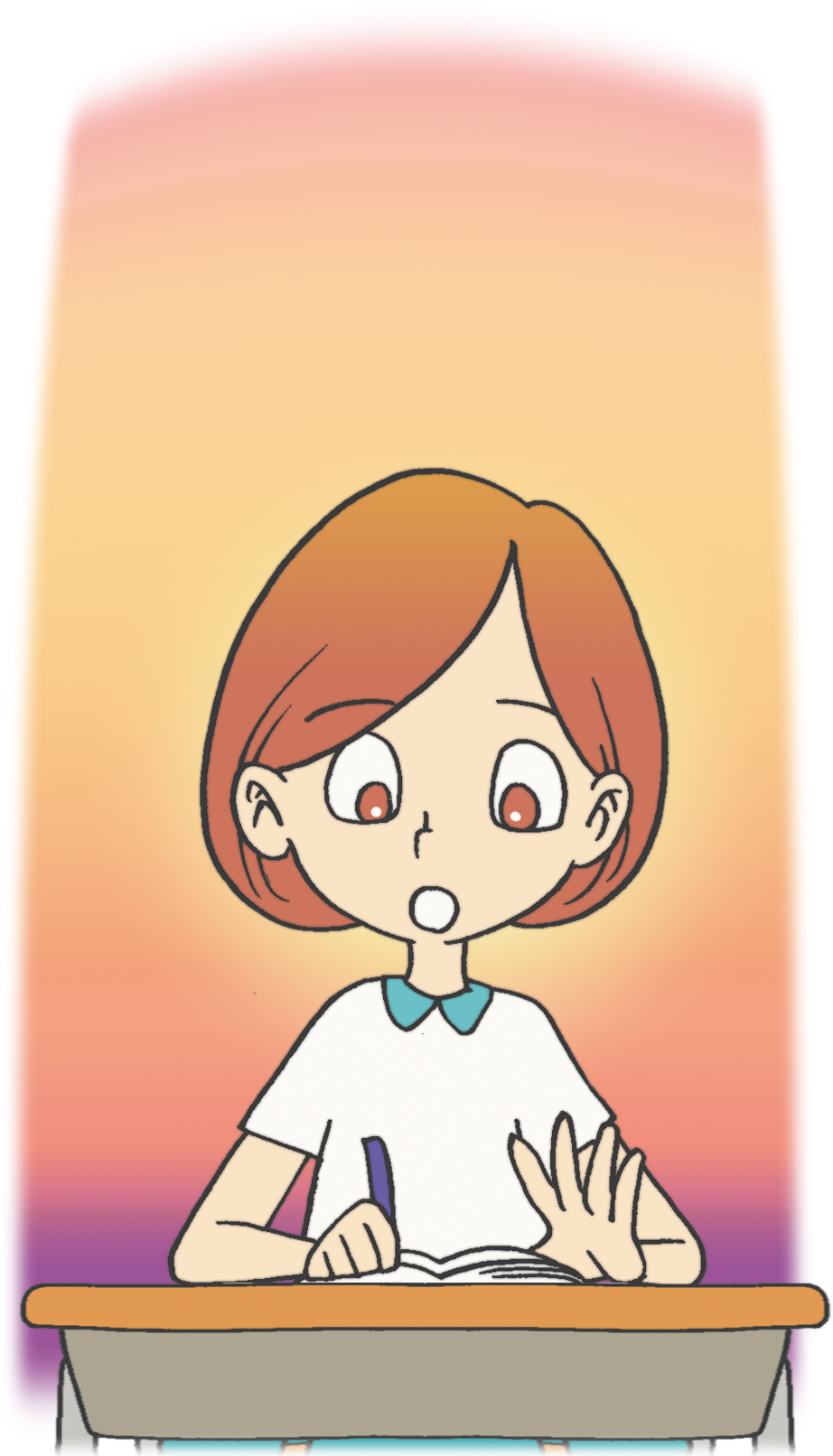 [Speaker Notes: その中から出てくる力で勉強をすれば
他の人に勝つことができる知恵を神様がくださいます。
競争の相手になりません。他の人が見てみなついてくるようになります。( 7 R.t)]